Figure 3. Levels of IL-15 in the plasma of patients before and after lymphodepletion. Data on the plasma levels of ...
Ann Oncol, Volume 23, Issue 2, February 2012, Pages 435–441, https://doi.org/10.1093/annonc/mdr134
The content of this slide may be subject to copyright: please see the slide notes for details.
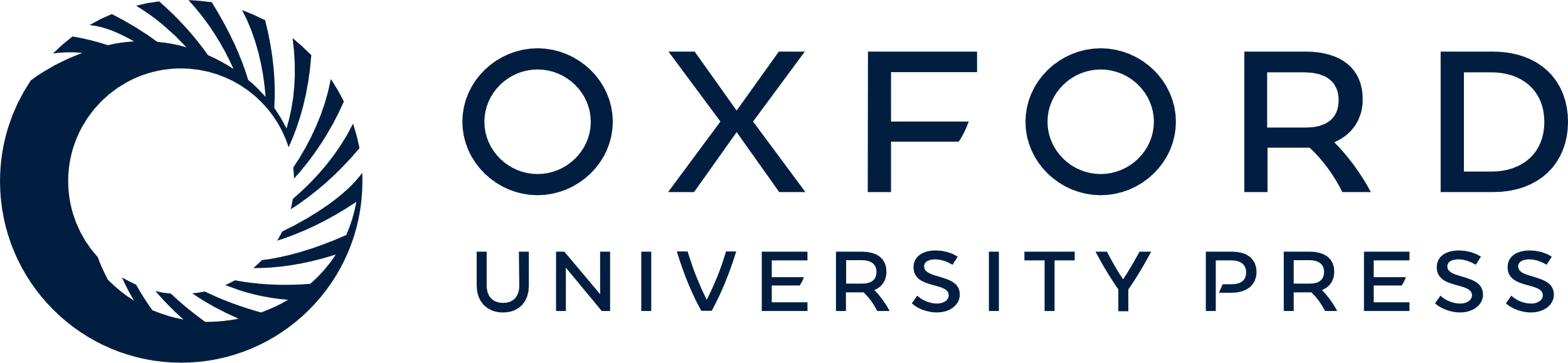 [Speaker Notes: Figure 3. Levels of IL-15 in the plasma of patients before and after lymphodepletion. Data on the plasma levels of IL-15, measured in patient samples obtained before lymphoablation (pre-LA), before CTL infusion (pre-CTL), and 1 week after CTL infusion (post-CTL) are reported. IL-15 concentrations were quantified by ELISA using mAb pairs (Pierce Endogen, Rockford, IL). Plates were coated with purified antibodies at the appropriate concentrations. Standard curves were prepared with recombinant human cytokine (Pierce Endogen). Biotin-labeled antibodies (Pierce Endogen) were added and HRP-conjugated streptavidin (Pierce Endogen) was used to develop the reactions. Plates were read at 450 nm (Titertek Plus MS 212M). IL, interleukin; CTL, cytotoxic T lymphocyte; ELISA, enzyme-linked immunosorbent assay; HRP, horseradish peroxidase.


Unless provided in the caption above, the following copyright applies to the content of this slide: © The Author 2011. Published by Oxford University Press on behalf of the European Society for Medical Oncology. All rights reserved. For permissions, please email: journals.permissions@oup.com]